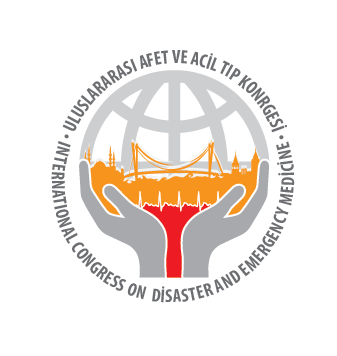 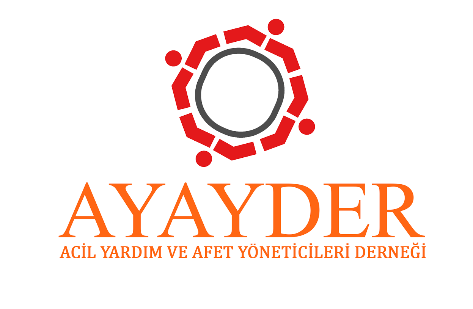 Acil Yardım ve Afet Yönetimi Bölümlerinin Mevcut Durumu ve AYAYDER’in Yaptığı Bazı Mesleki Çalışmalar
Arş. Gör. Hüseyin KOÇAK
Acil Yardım ve Afet Yöneticileri Derneği
1
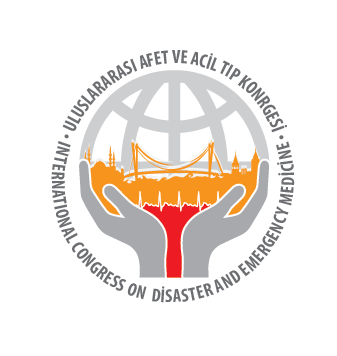 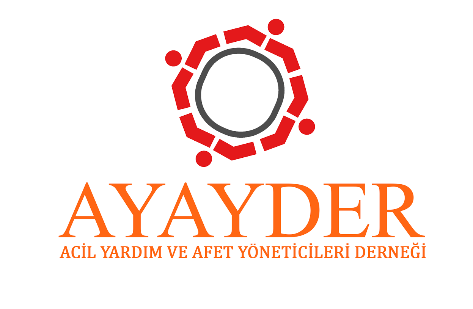 Sunum İçeriği
AYAY Lisans Eğitimi Veren Sağlık Bilimleri Fakülteleri/Yüksekokulları
AYAY Lisans Eğitim Öğretim Müfredatının Temel Yapısı
AYAY Öğrenci Profili
AYAY Mezun Profili
AYAY Muhtemel Çalışma Olanakları
Türkiye’de AYAY Lisansüstü Eğitim Fırsatları
Acil Yardım ve Afet Yöneticileri Derneği
2
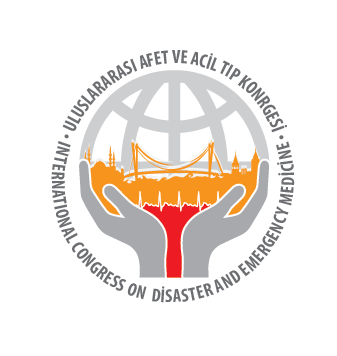 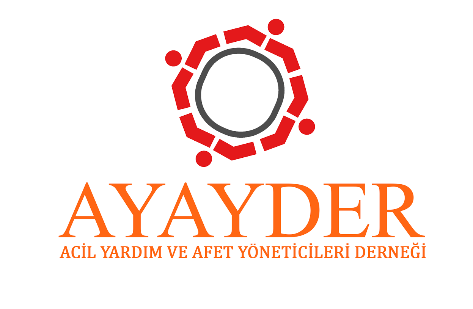 Acil Yardım ve Afet Yöneticileri Derneği
3
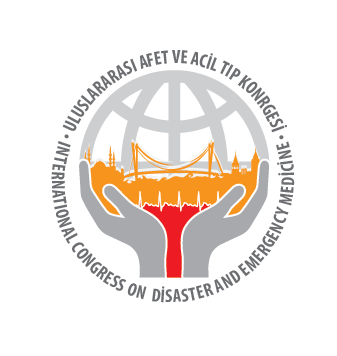 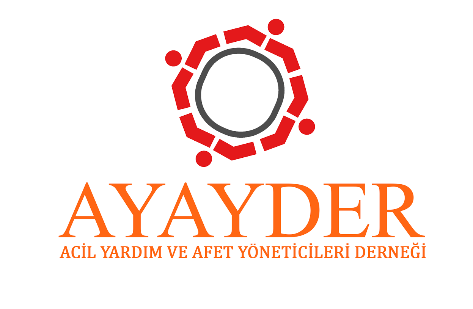 AYAY Lisans Eğitimi Temel Yapısı
Arama – Kurtarma,
Temel Afet Bilgisi
İlk ve Acil Yardım (Acil Tıp ve Halk Sağlığı)
Yangın Güvenliği ve İtfaiyecilik
Afet Eğitimi ve Yönetimi
Acil Yardım ve Afet Yöneticileri Derneği
4
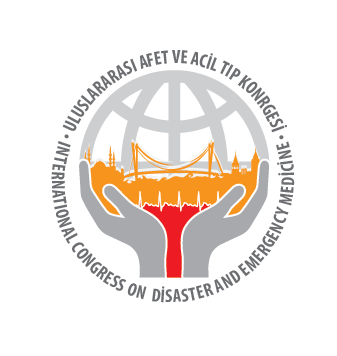 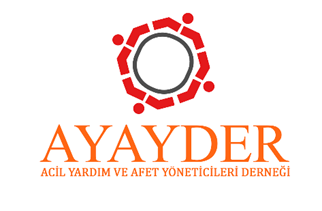 Acil Yardım ve Afet Yöneticileri Derneği
5
Çalıştay’daki Öneriler Doğrultusunda
Acil Yardım ve Afet Yöneticileri Derneği
6
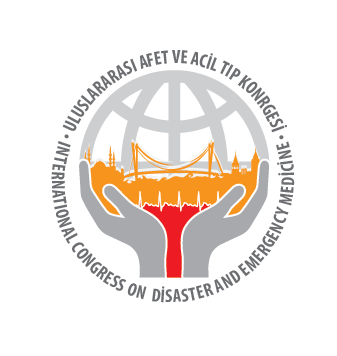 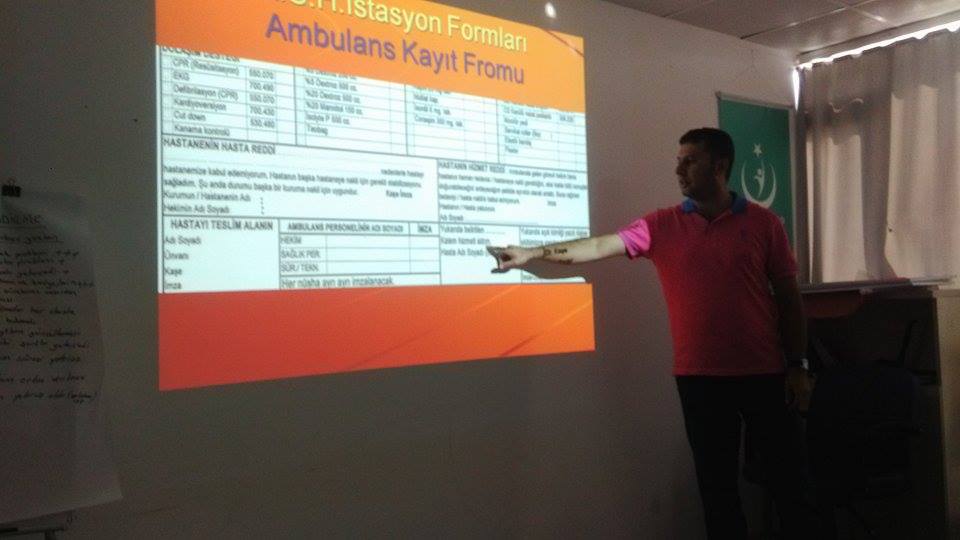 Acil Yardım ve Afet Yöneticileri Derneği
7
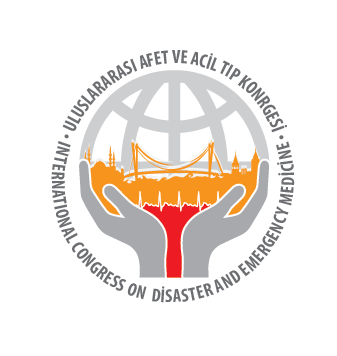 AYAY Öğrenci Sayıları Üniversitelere Göre Dağılımı
Acil Yardım ve Afet Yöneticileri Derneği
8
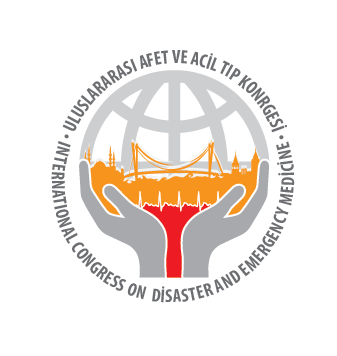 Acil Yardım ve Afet Yöneticileri Derneği
9
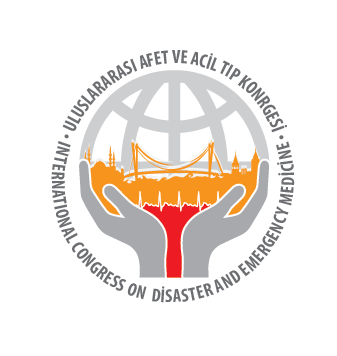 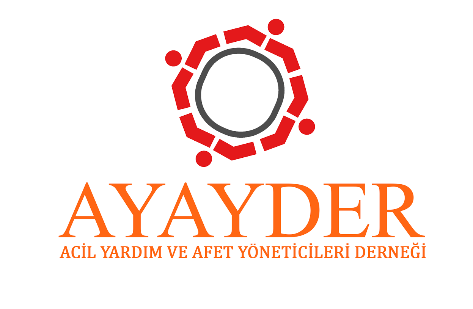 DGS İle Geçiş
DGS ile geçiş yapan öğrencilerin büyük bir çoğunluğu PARAMEDİK bölümü mezunu öğrencileridir.
Acil Yardım ve Afet Yöneticileri Derneği
10
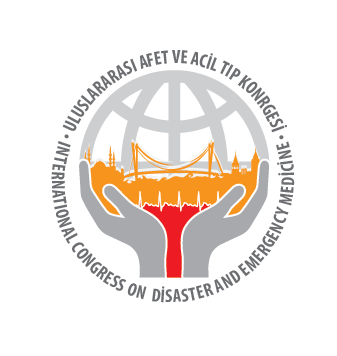 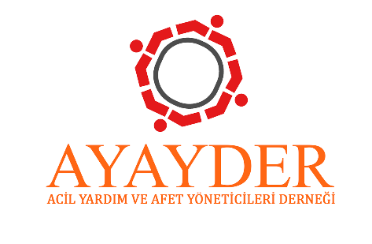 Acil Yardım ve Afet Yöneticileri Derneği
11
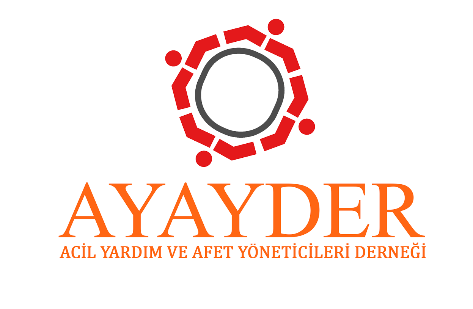 Acil Yardım ve Afet Yöneticileri Derneği
12
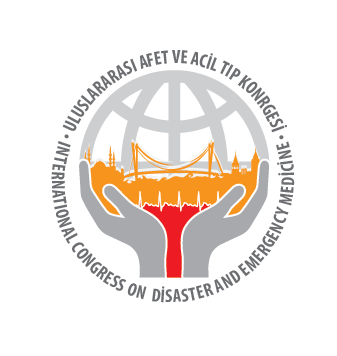 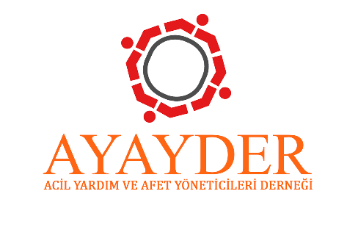 Acil Yardım ve Afet Yöneticileri Derneği
13
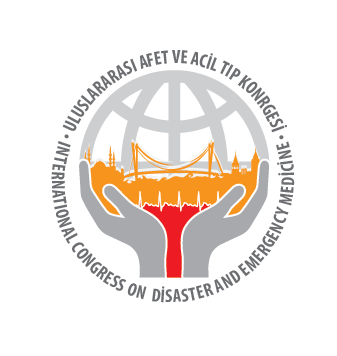 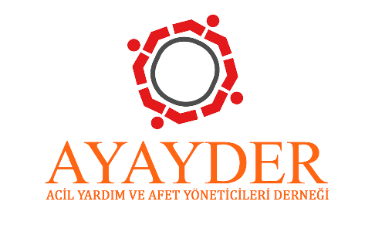 Lisansüstü Eğitim (Yüksek Lisans, Msc)
Hacettepe Üniversitesi Afetlerde Sağlık Yönetimi (Tezli)
Çanakkale Onsekiz Mart Üniversitesi Afet Eğitimi ve Yönetimi (Tezli)
Çanakkale Onsekiz Mart Üniversitesi Doğal Afetlerin Risk Yönetimi (Tezli)
Dokuz Eylül Üniversitesi Afet Yönetimi (Tezli) 
Gümüşhane Üniversitesi Afet Yönetimi (Tezli)
Bezmialem Üniversitesi Afet Yönetimi (Tezli)
Selçuk Üniversitesi İlk ve Acil Yardım (tezli)
ODTÜ Afet Yönetimi (Tezli)
İTÜ Afet Yönetimi (Tezsiz)
Acil Yardım ve Afet Yöneticileri Derneği
14
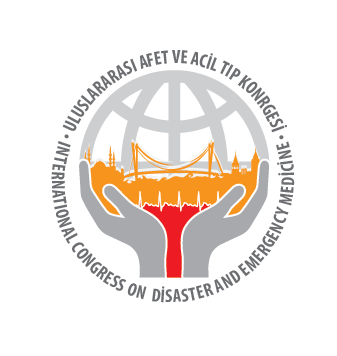 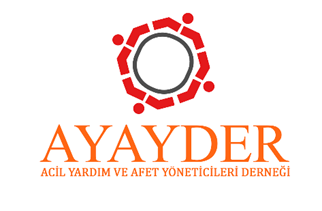 Doktora Eğitim Olanağı (Phd)
Bezmialem Üniversitesi Afet Tıbbı ve Afet Yönetimi Doktora
Dokuz Eylül Üniversitesi SBE Afet Yönetimi
Gümüşhane Üniversitesi SBE Afet Yönetimi
Kamu Yönetimi
Halk Sağlığı
Yönetim ve Organizasyon
Eğitim Bilimleri
Acil Yardım ve Afet Yöneticileri Derneği
15